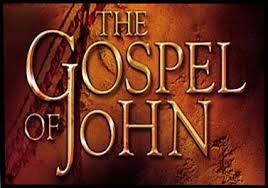 JOHN 16:14-15July 31, 2019
[Speaker Notes: Next Slide]
“He shall glorify me.”
“He shall glorify me.”
“He shall glorify me.”
“He shall glorify me.”
Glorify: to render as glorious, or of high esteem – to give full honor – to exalt above all else – to count as more splendid than anyone/anything else.
“all NT truth revealed by God centers in Christ.”

	- John MacArthur
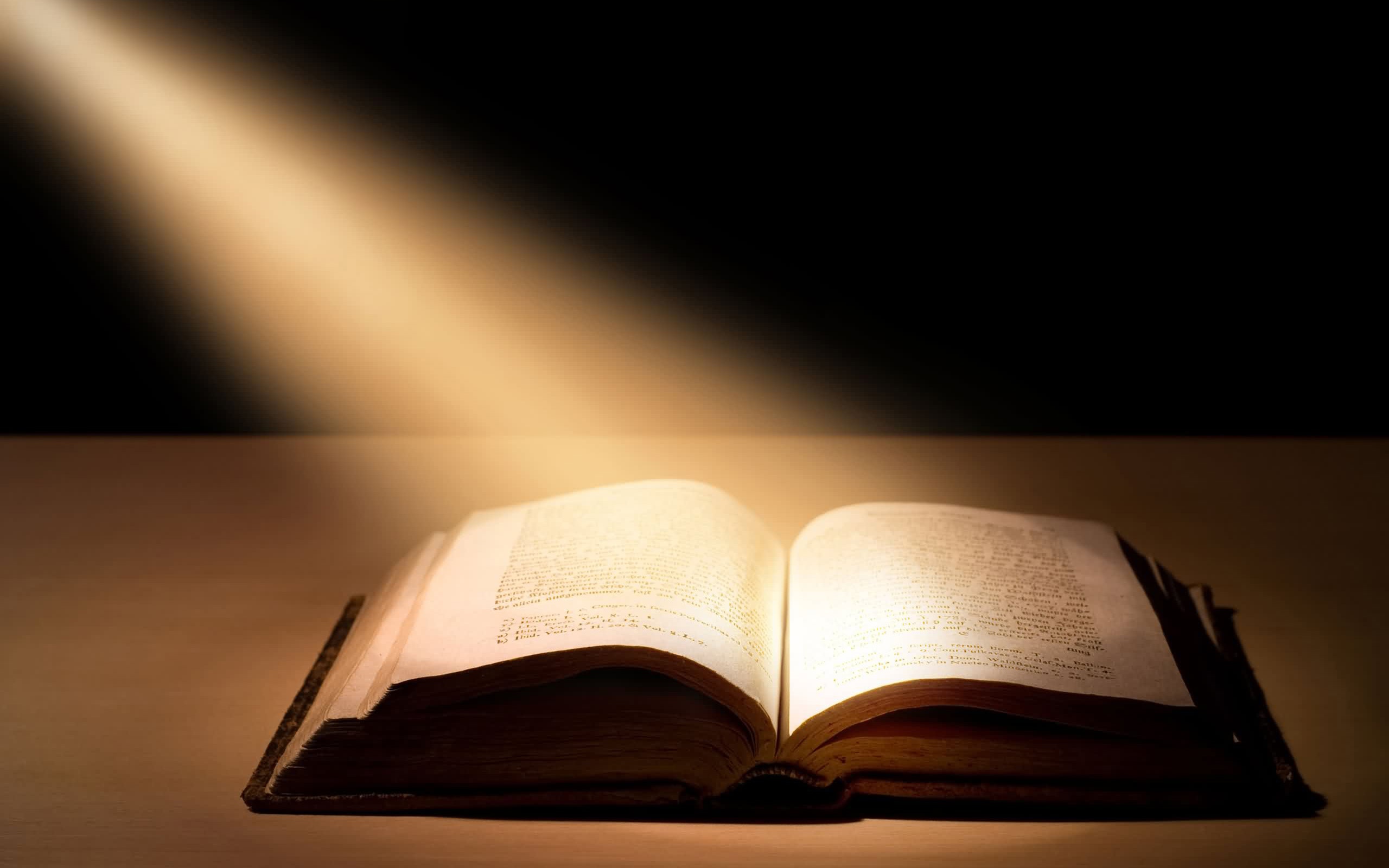 Is God over all
Is the exact image/expression of God
Possesses all the attributes of God
Is the only Savior and Redeemer
Is full of grace and mercy
The only way a person can receive the knowledge of the truth of Jesus Christ is by the illumination of the Holy Spirit in their heart.
The only way a person can come to Jesus Christ as Lord and Savior, is by the leading of the Holy Spirit.